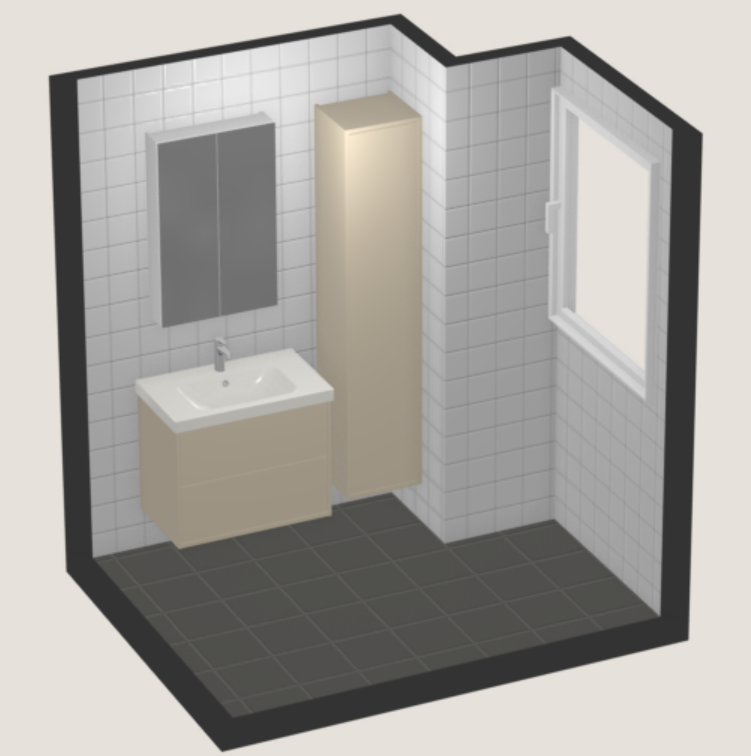 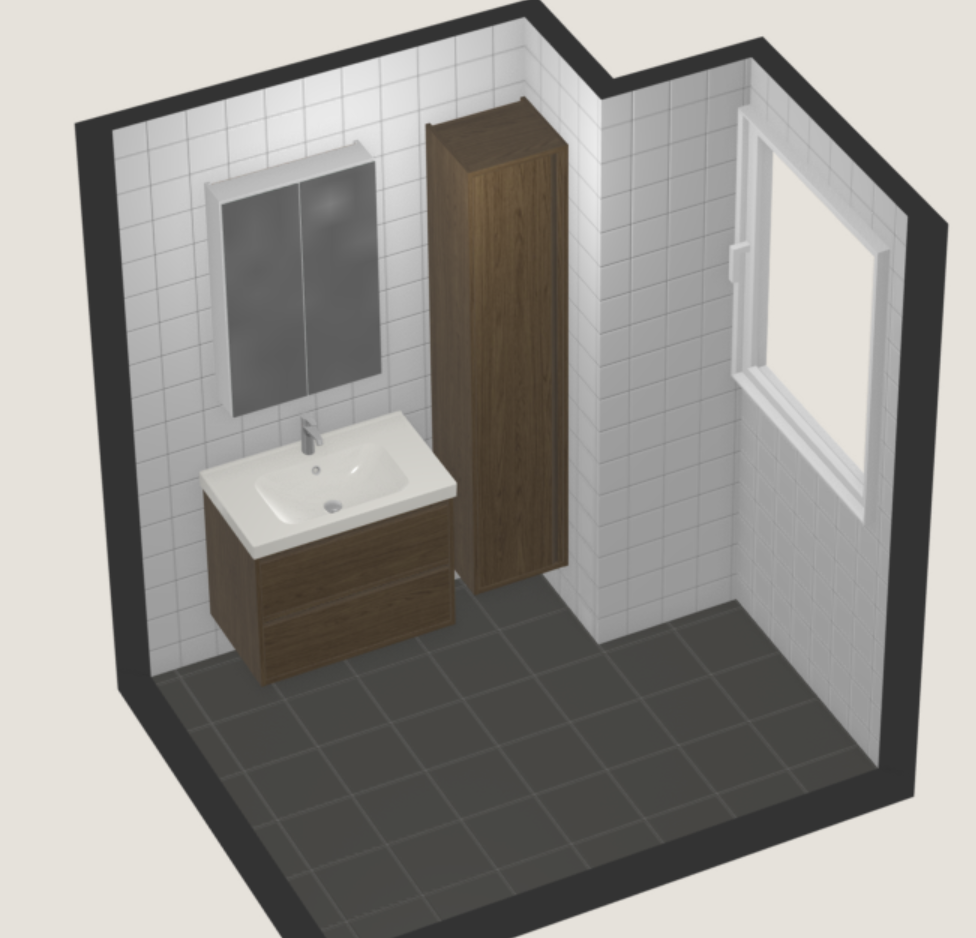 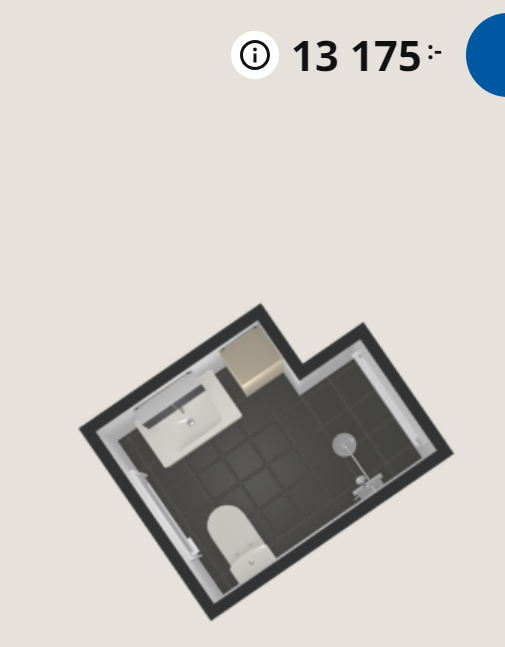 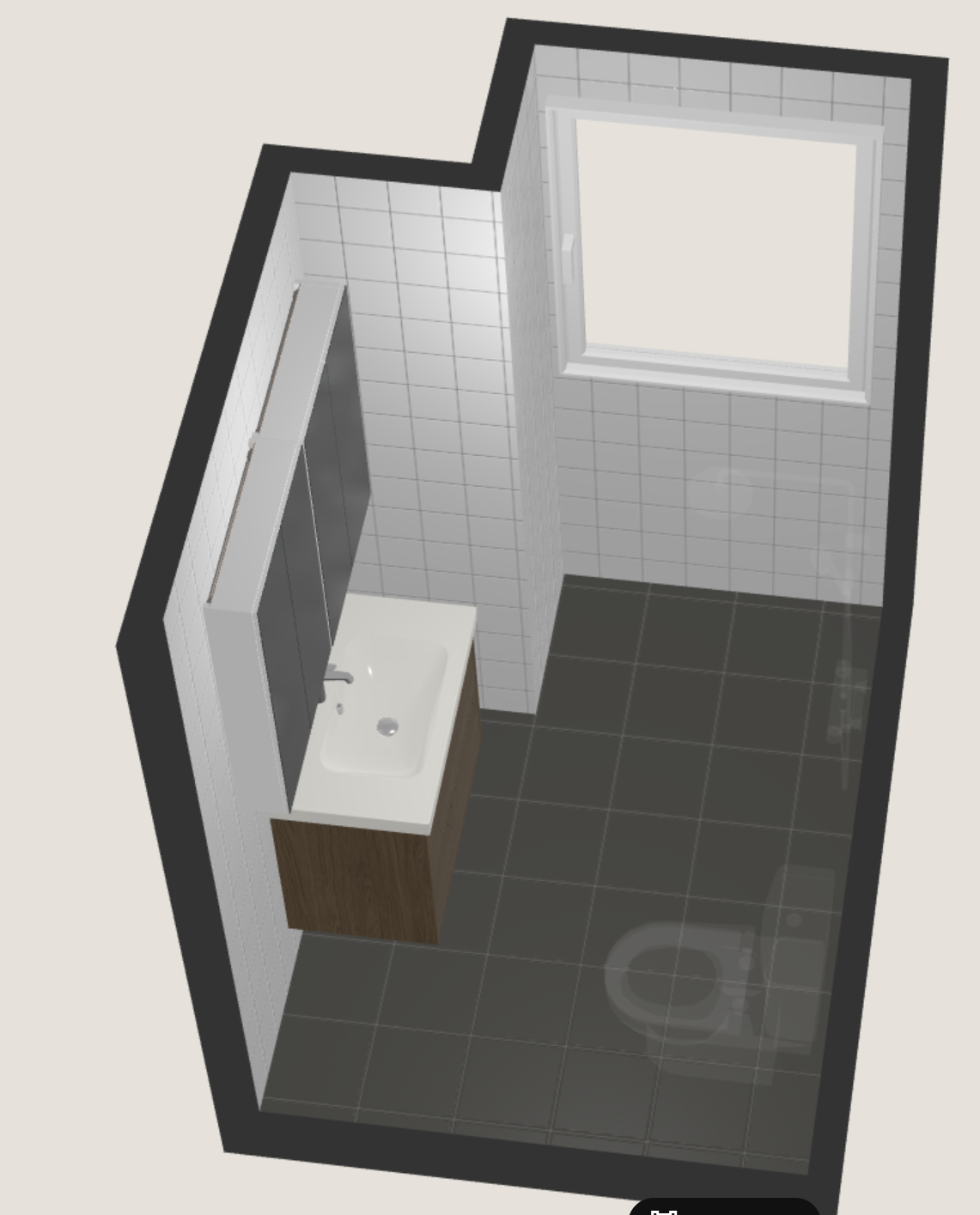 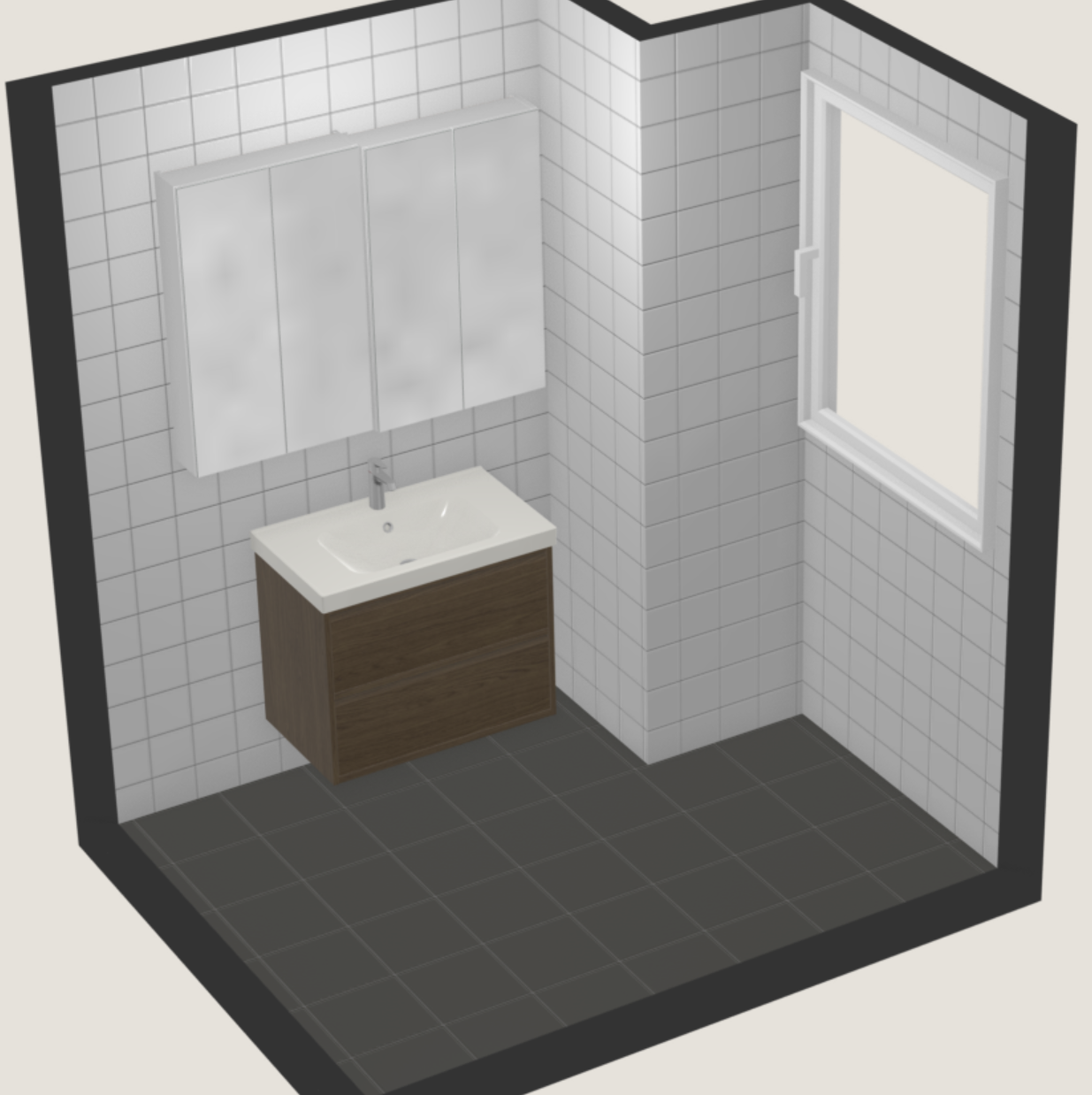 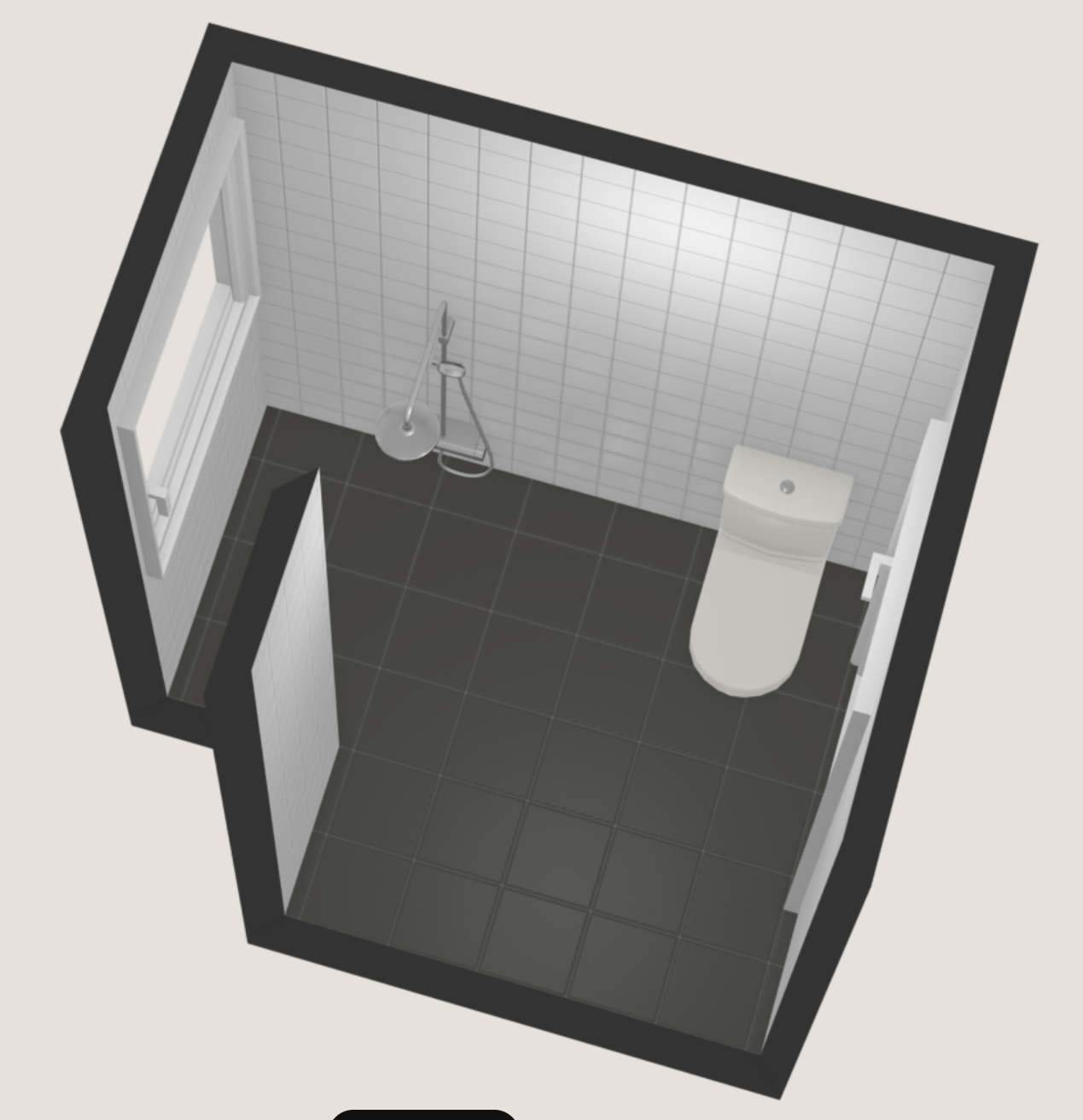 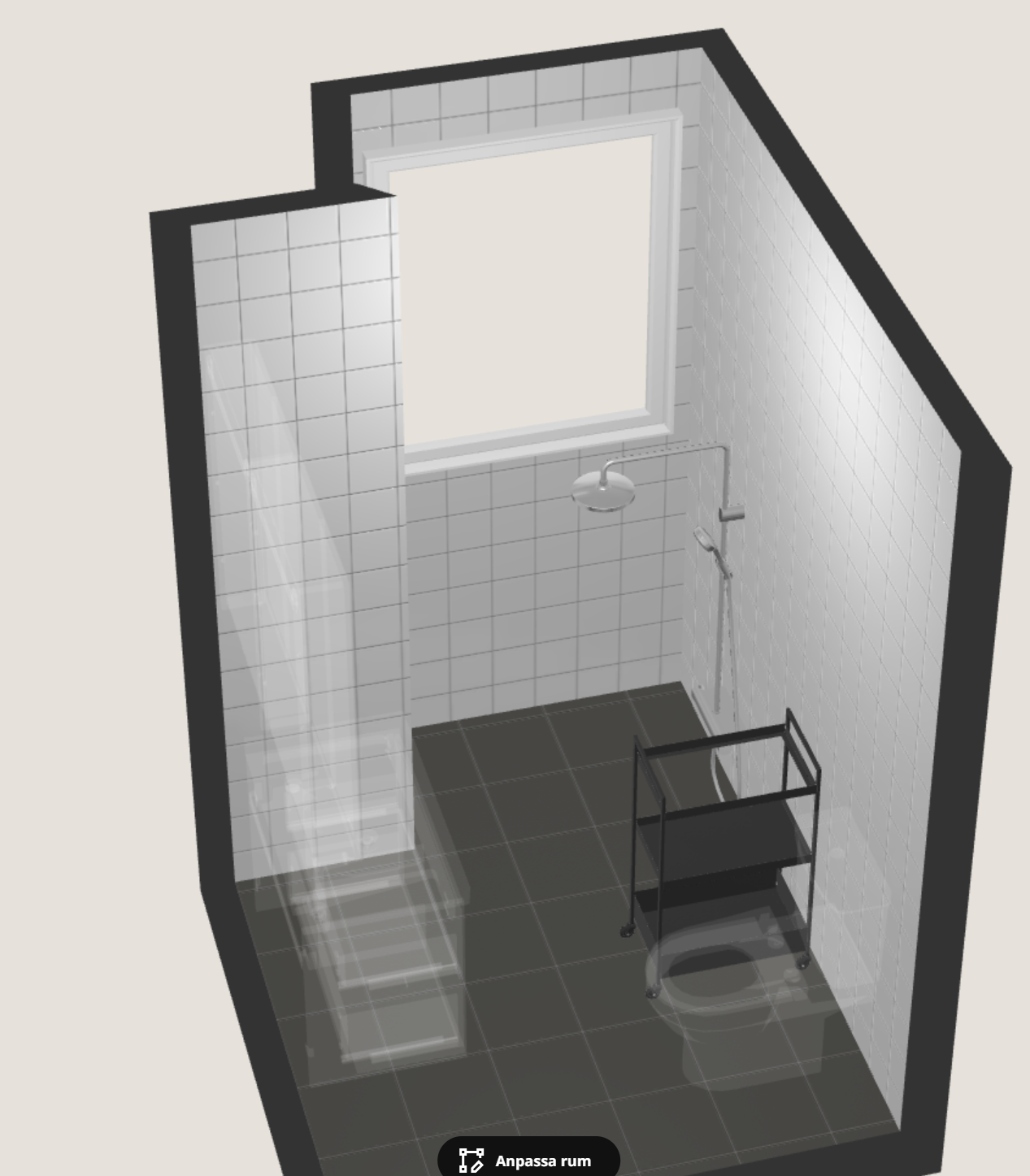 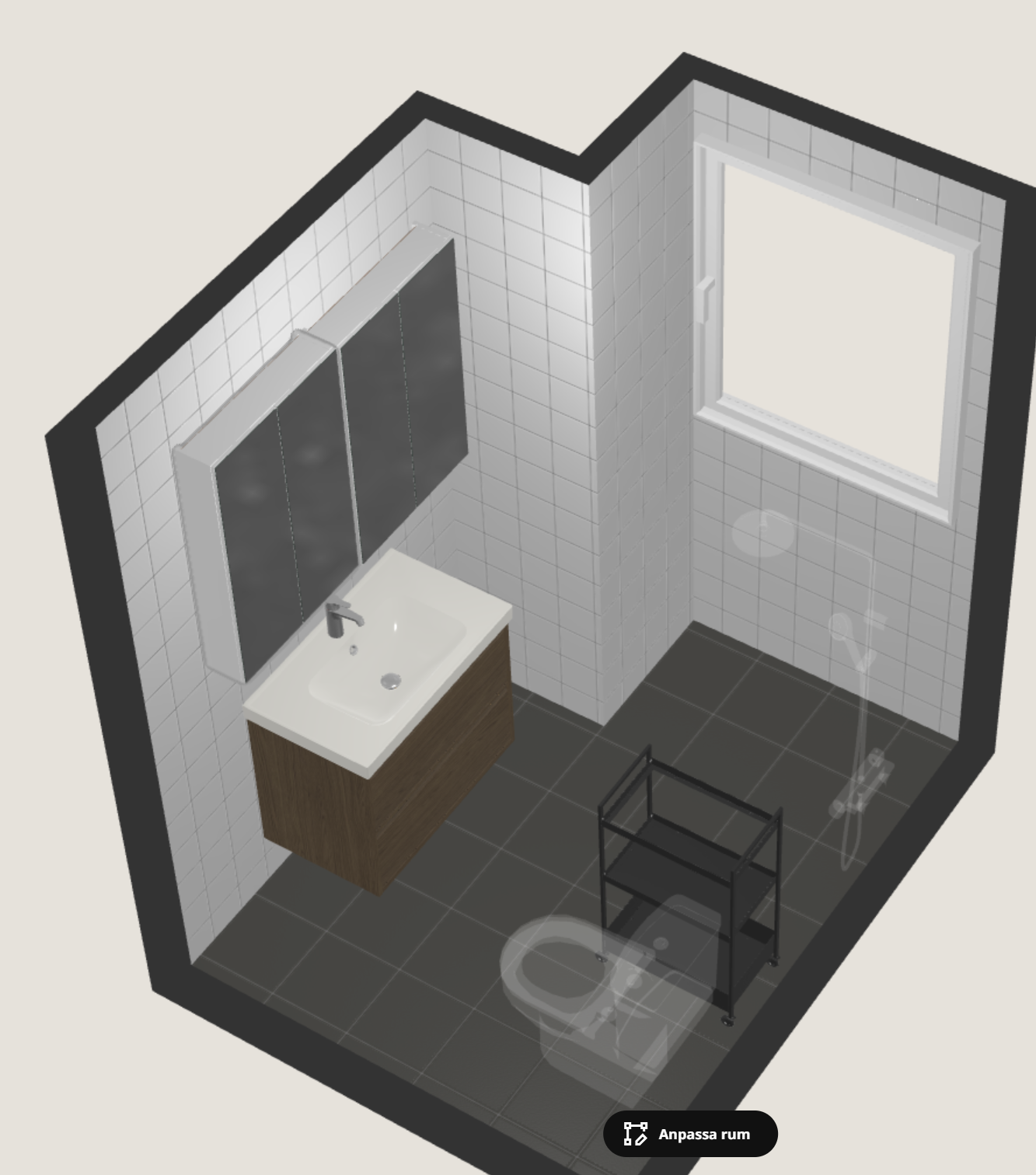 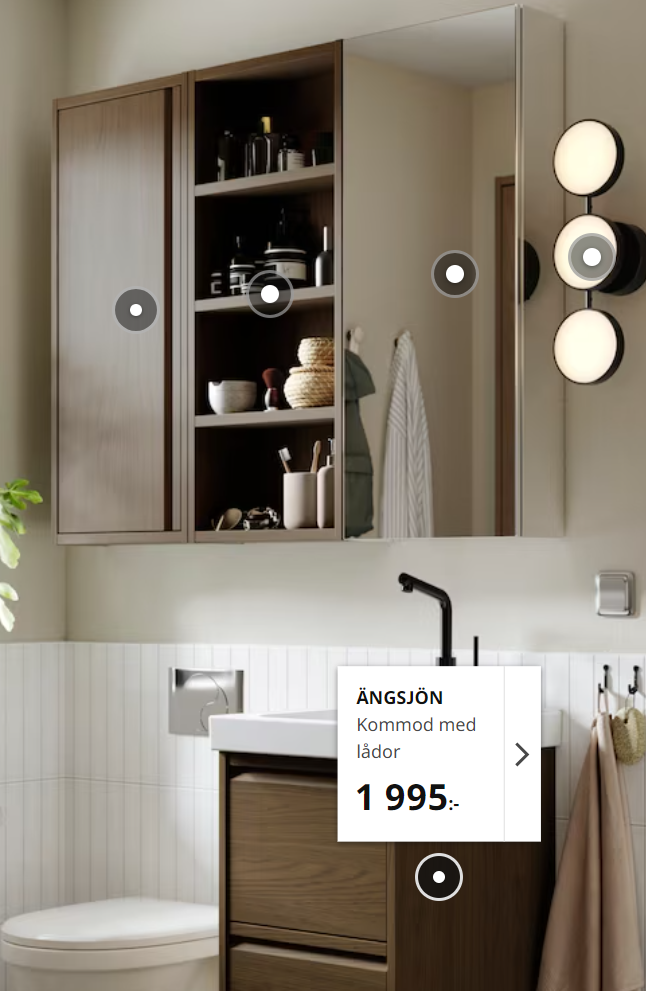 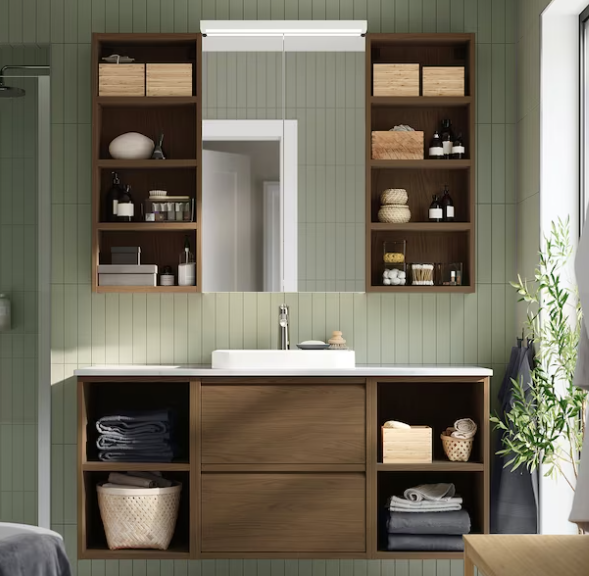 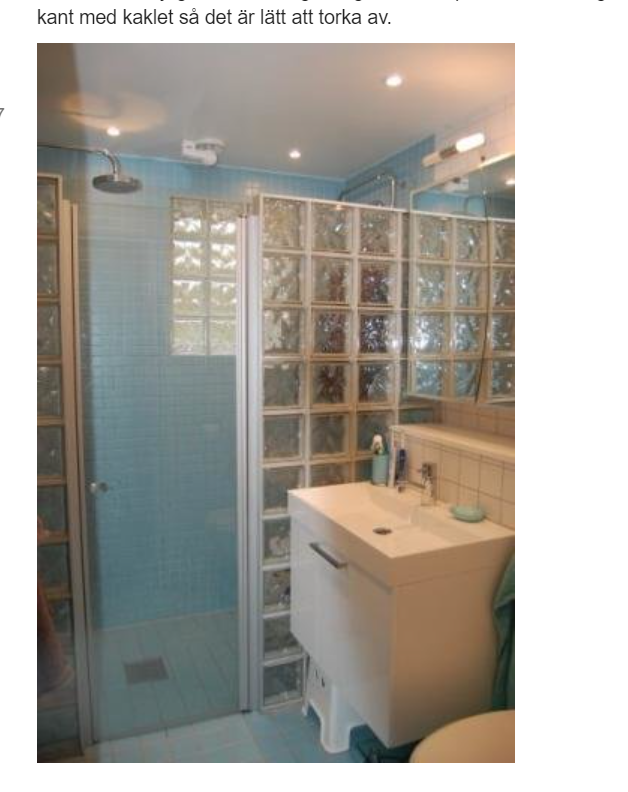 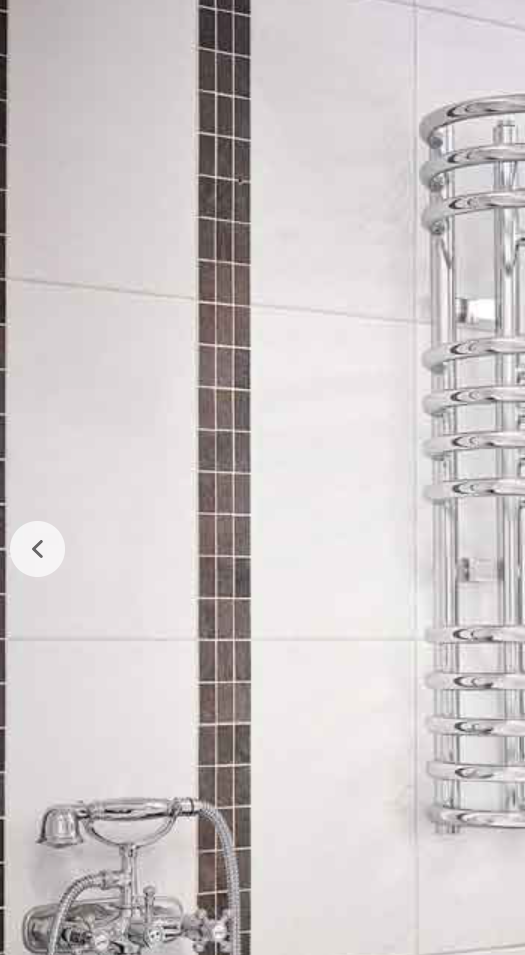 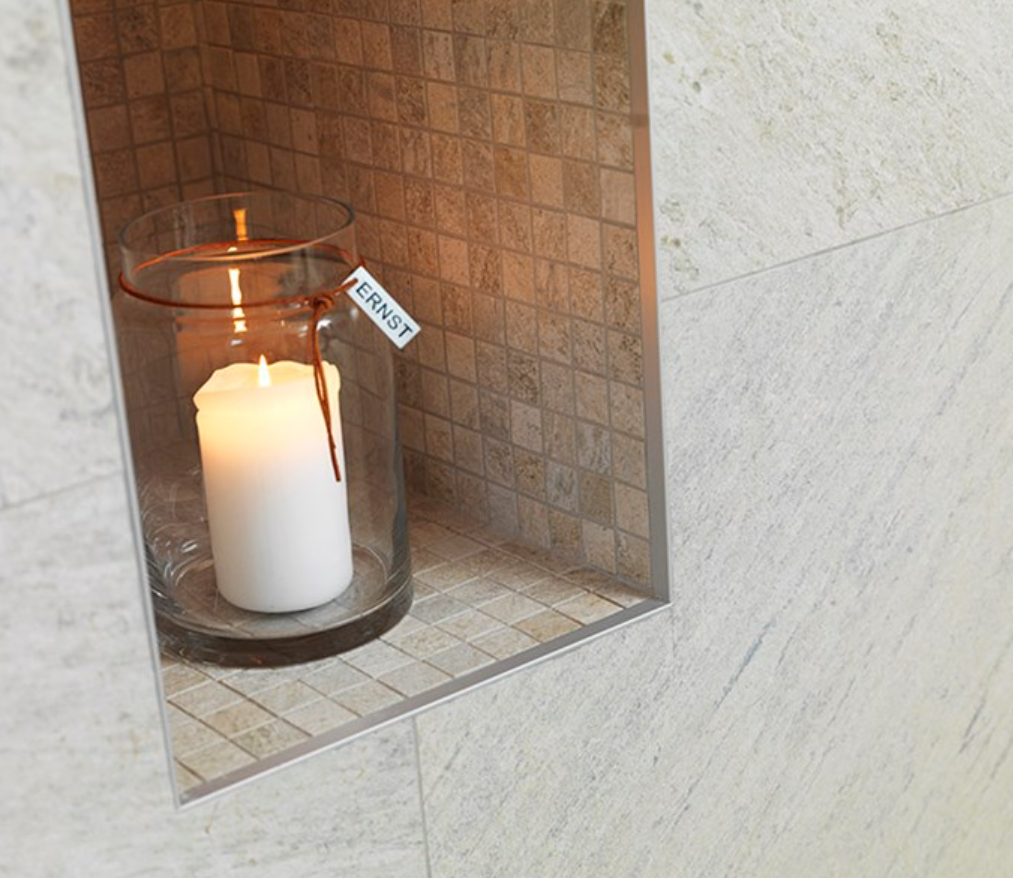 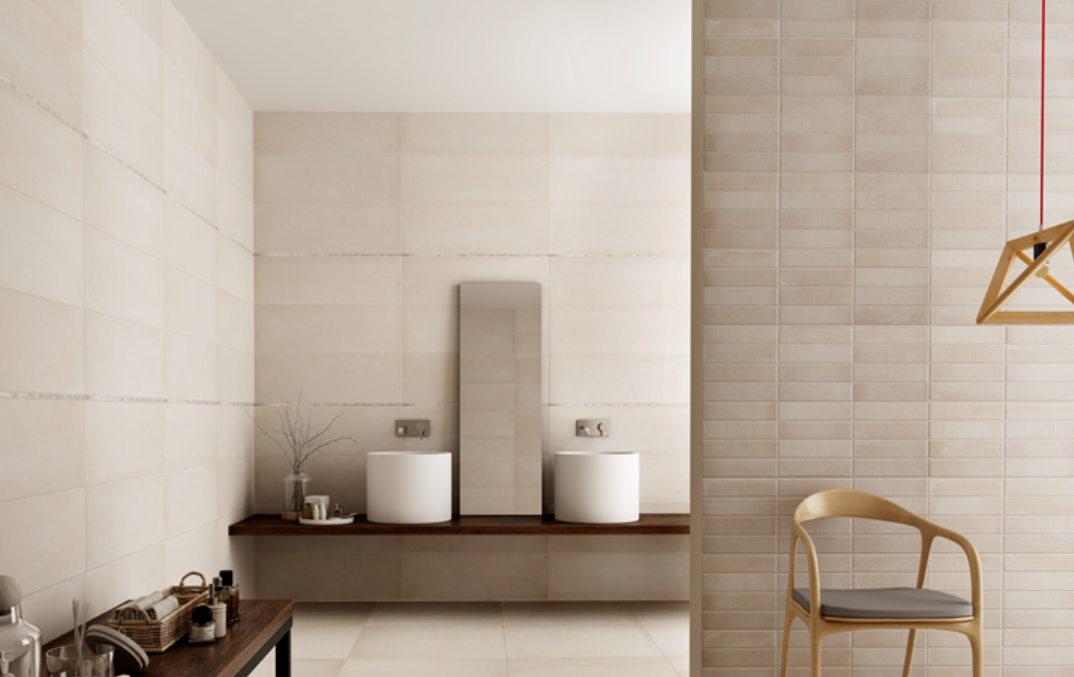 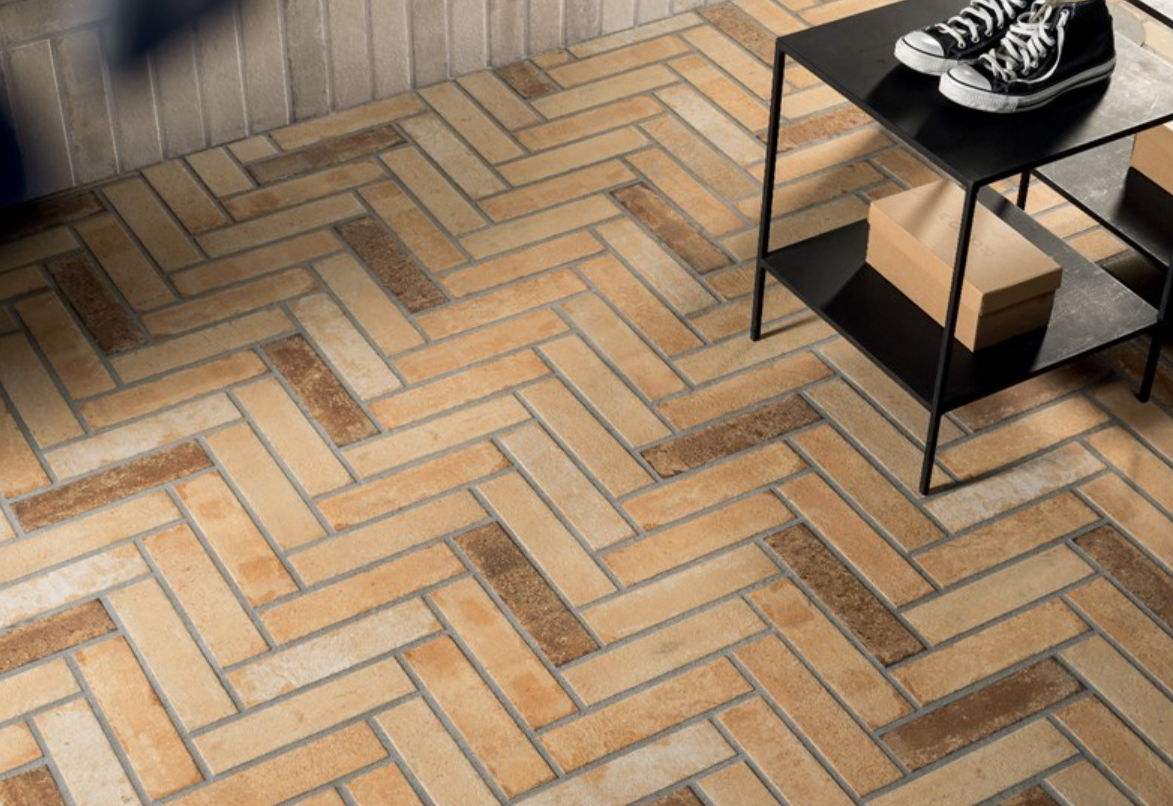 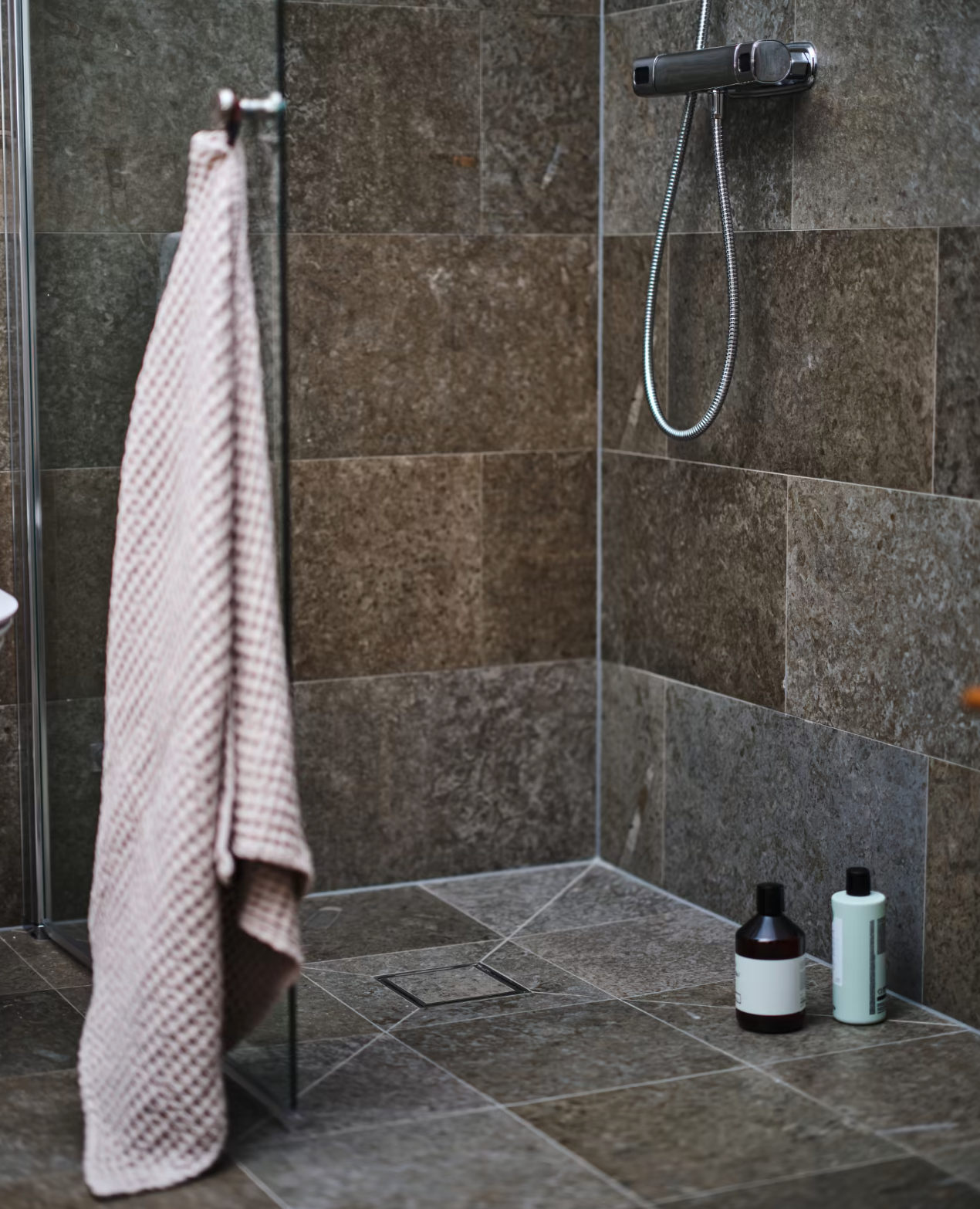 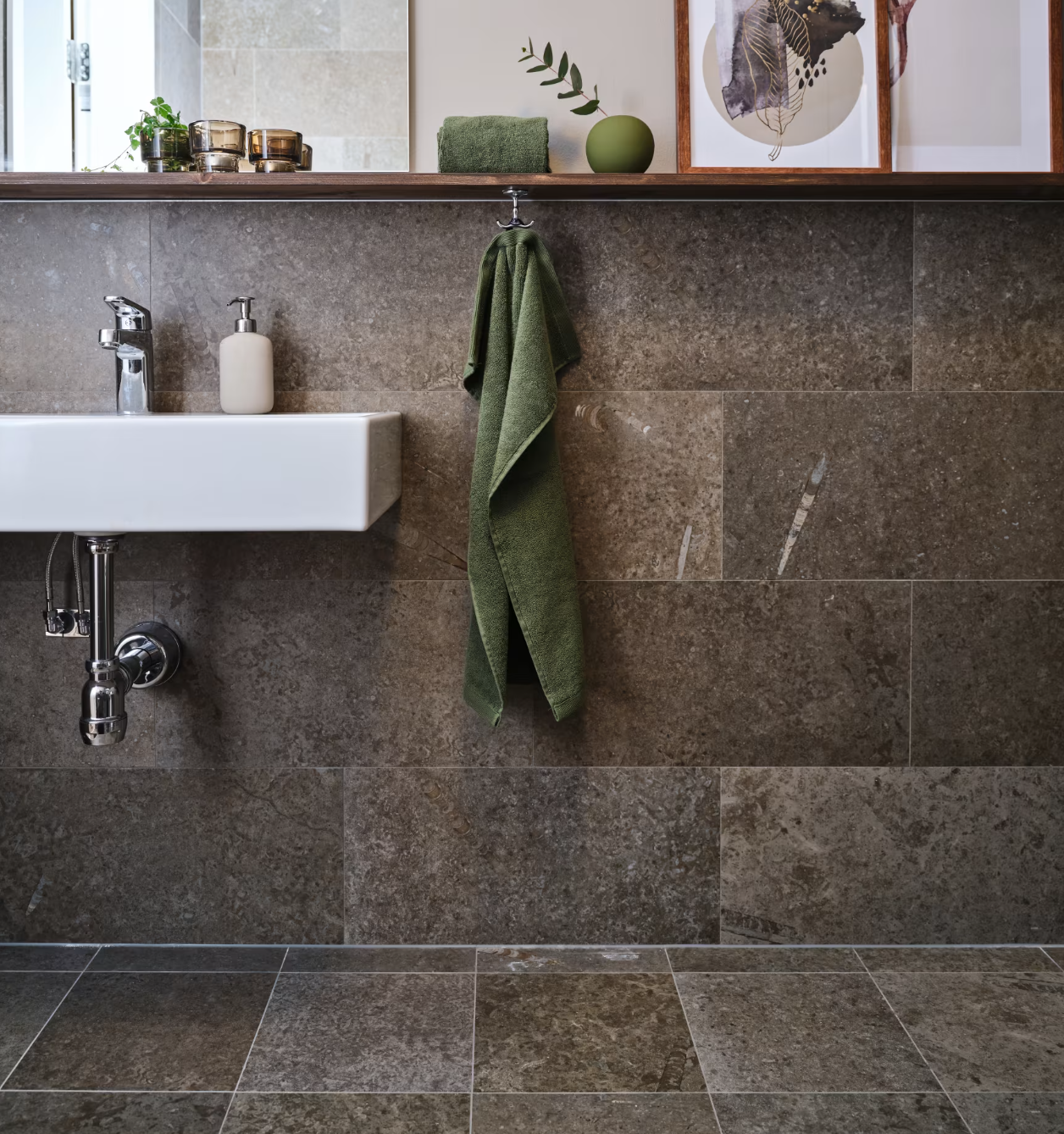 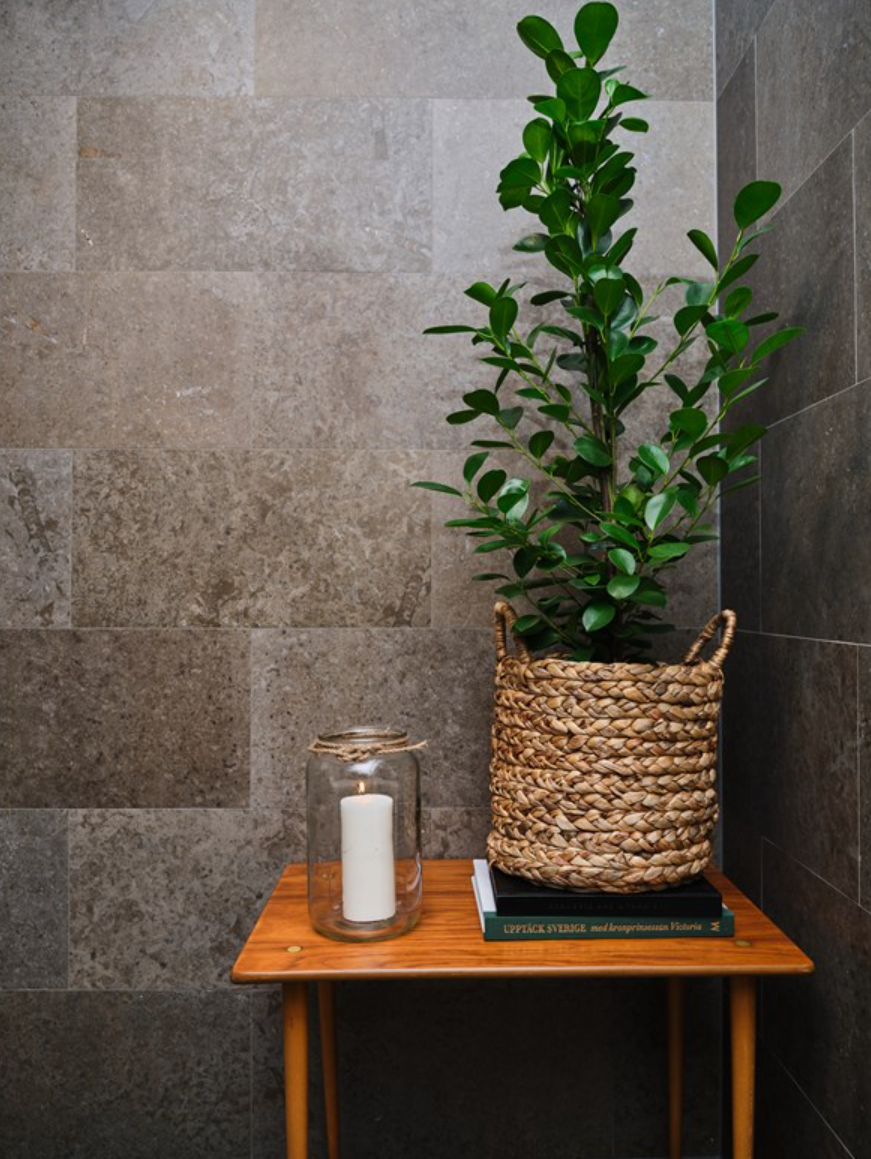 Badrum uppe
Från Konradssons:
Kalk Classic (inte Kalk röd)
https://konradssons.com/miljofoldrar/stockholm/pdf-milj-4739.pdf
(Jfr kalk röd från utställningen)
https://konradssons.com/sortiment/klinker-golv-och-vagg/klinker/kalk-classic-5372/
Storlekar:
15*15
30*30
30*60
60*60

Tanke:
30*30 på golvet
30*60 bruna på toa/dusch vägg
30*60 vita matta övrigta väggar
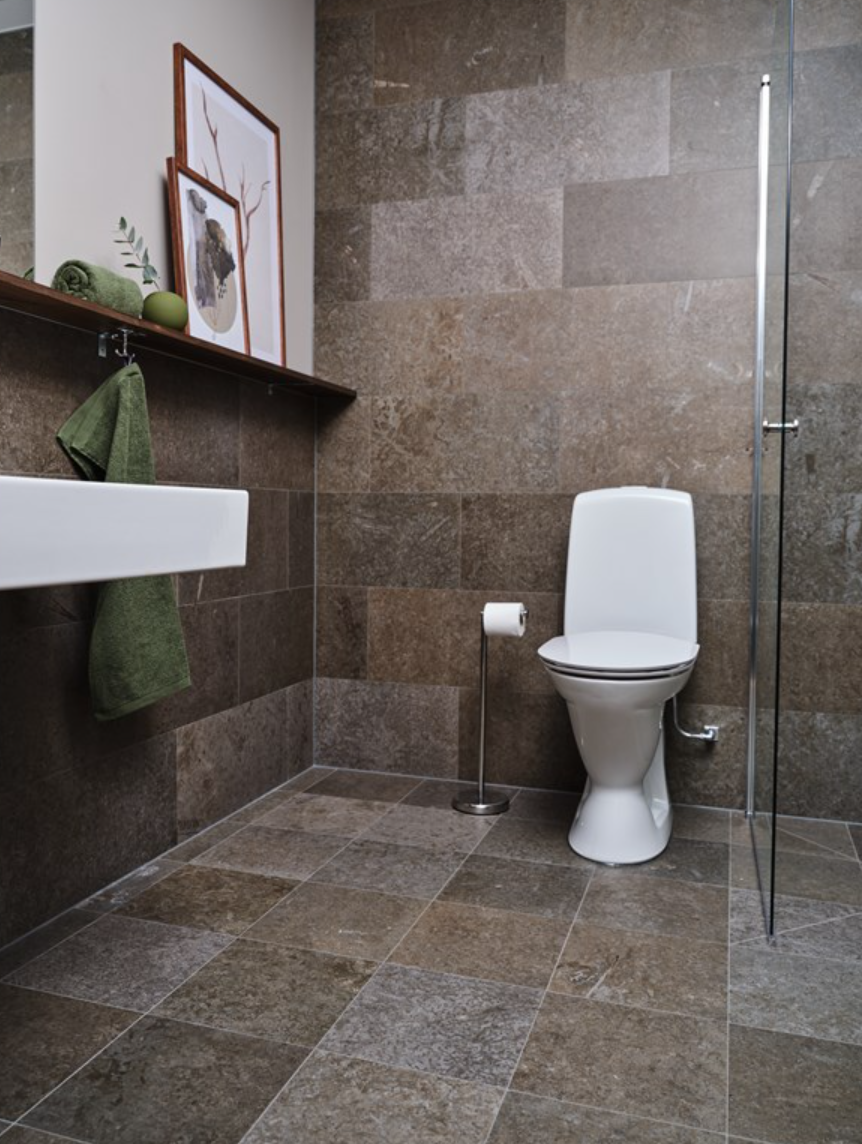 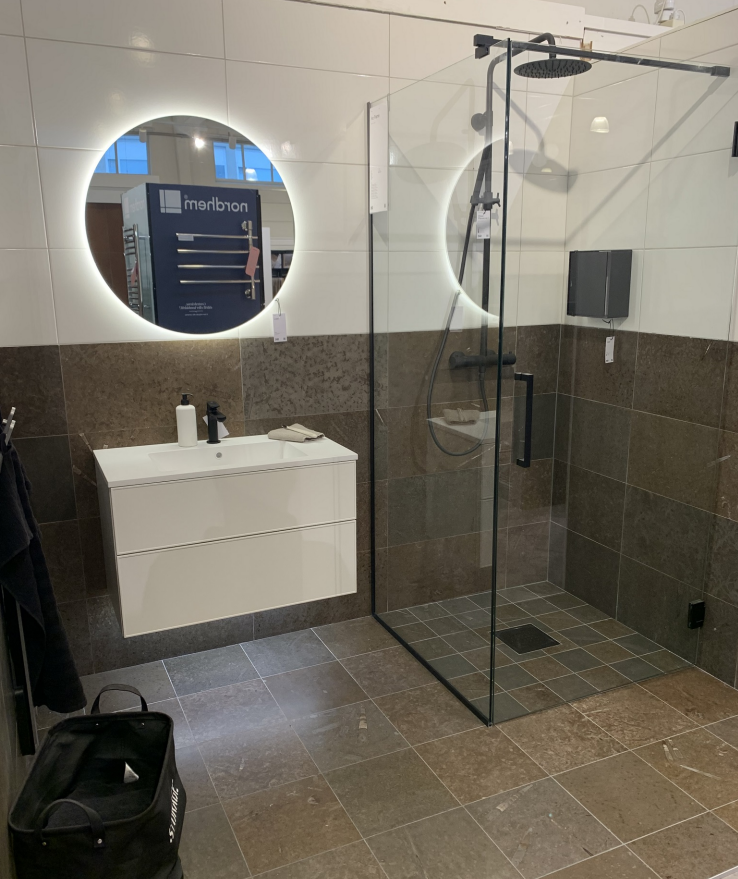 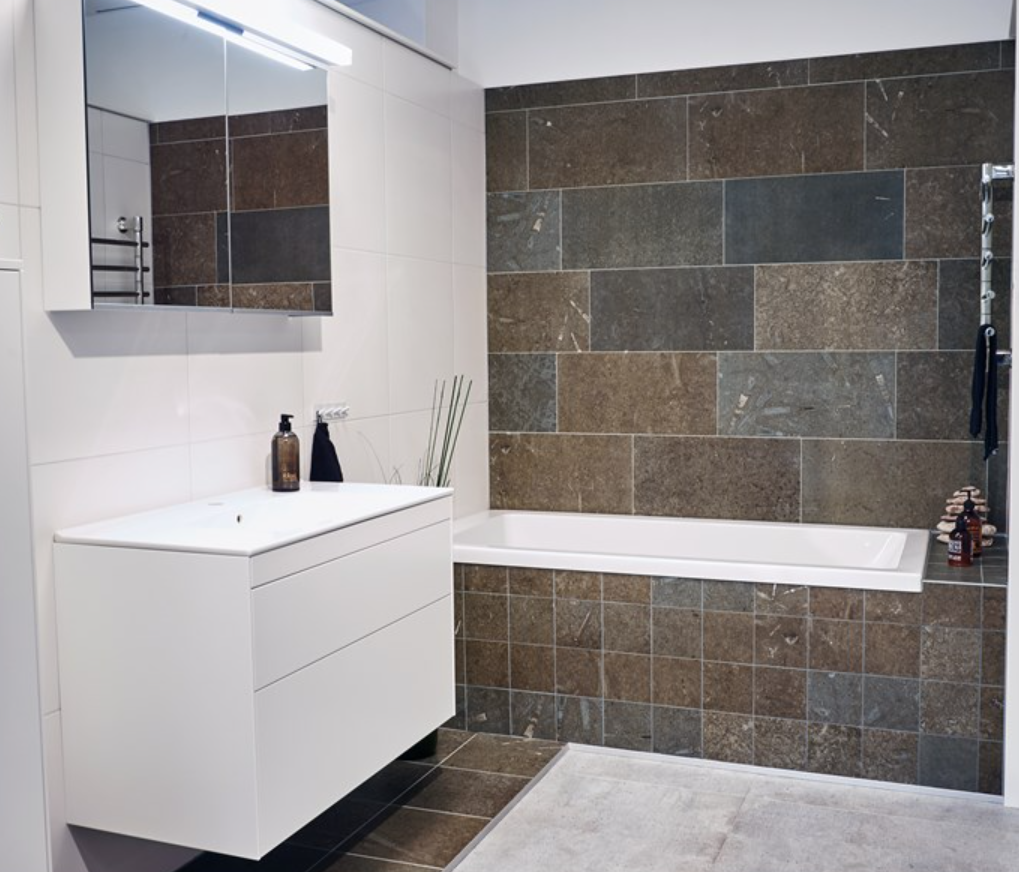 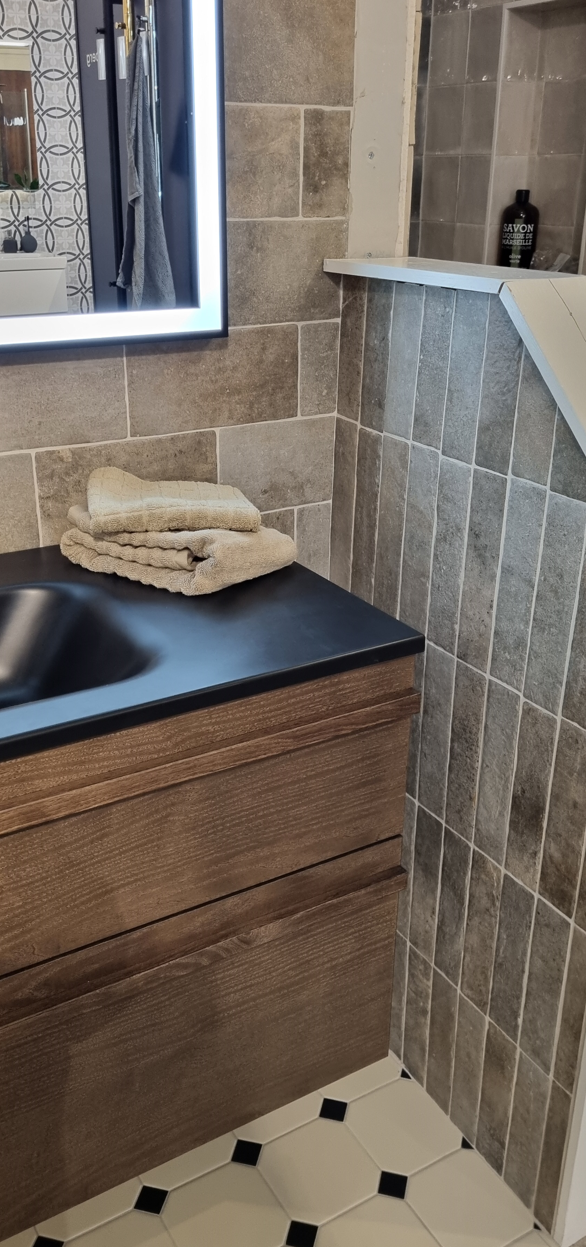 Badrum uppe
Från Konradssons:
Recovery stone mud, enligt bilden, men även andra fina färger finns:
https://www.paramountflooring.com/products/porcelain/recovery-stone/

Dock enbart i dessa storlekar.
6*25
12*25

Tanke:
12*25 på golvet
20*40 vita blanka/matta på vägg
6*25 i duschen, på något sätt
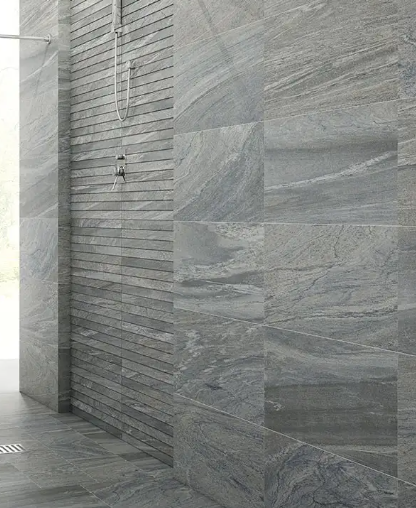 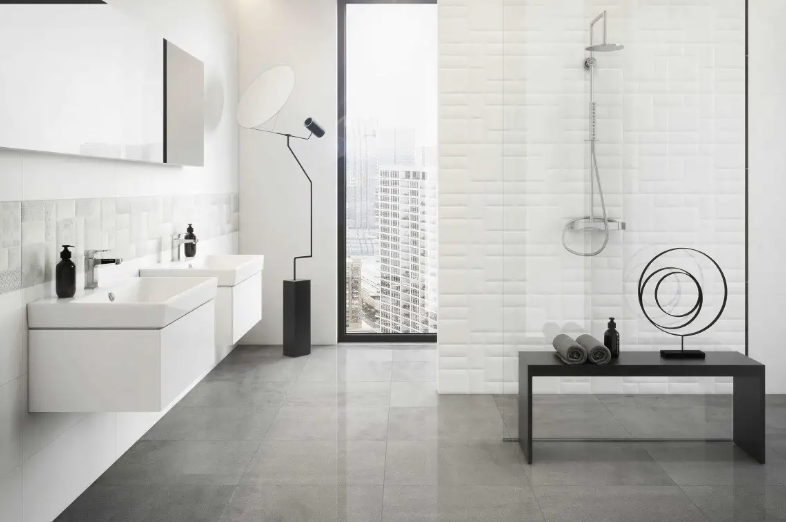 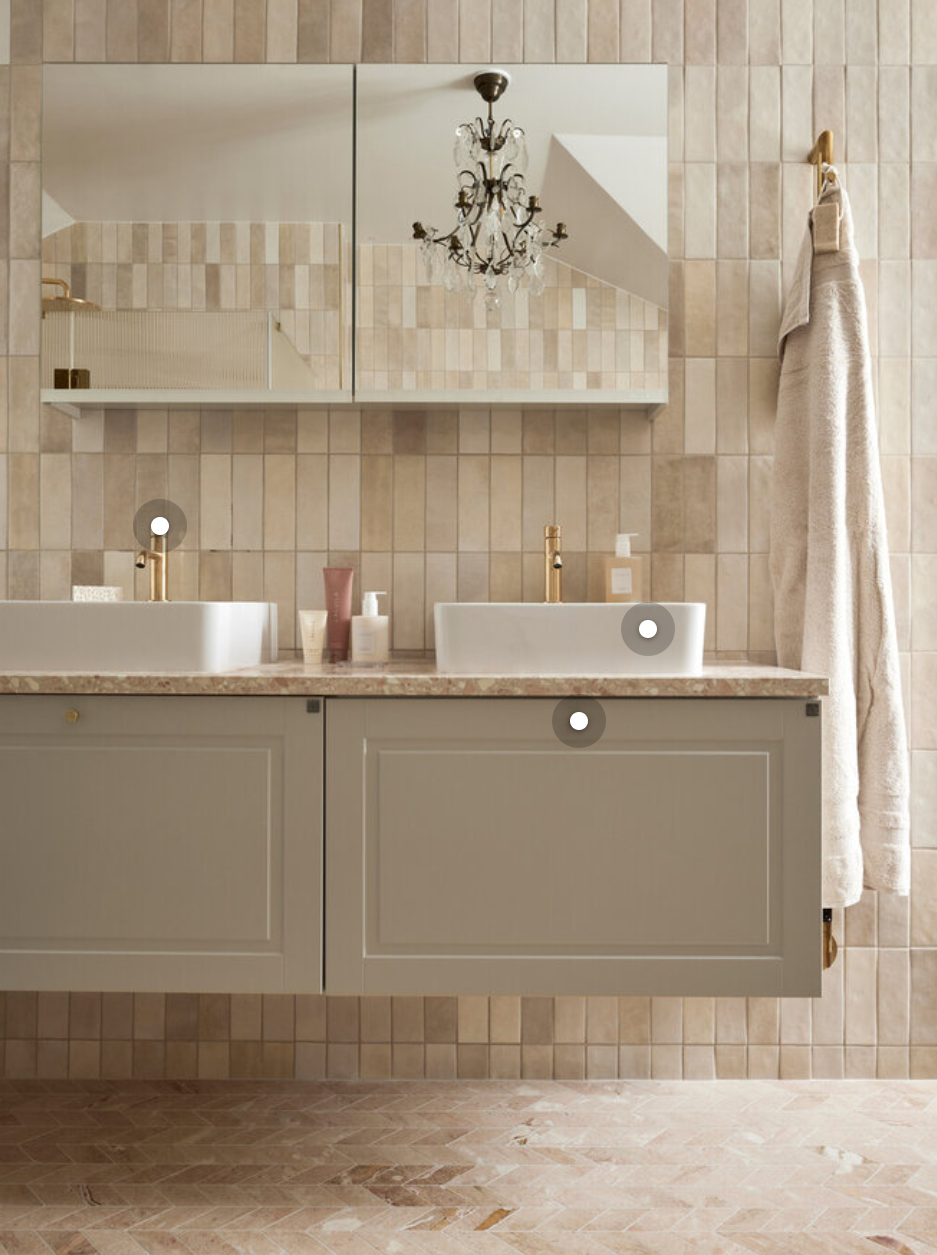 Badrum nere
https://www.hornbach.se/s/ceppo%20di%20gre%20ivory
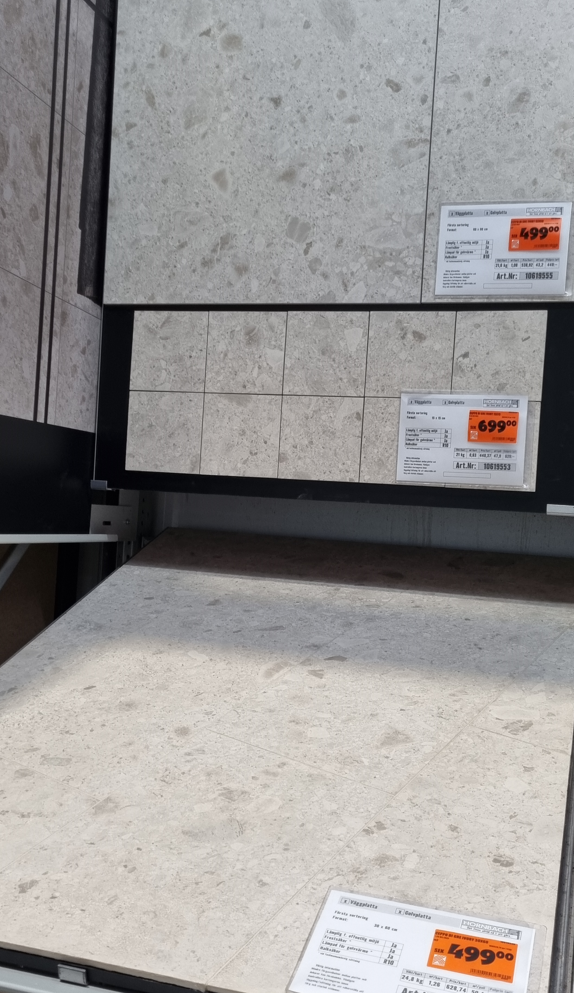 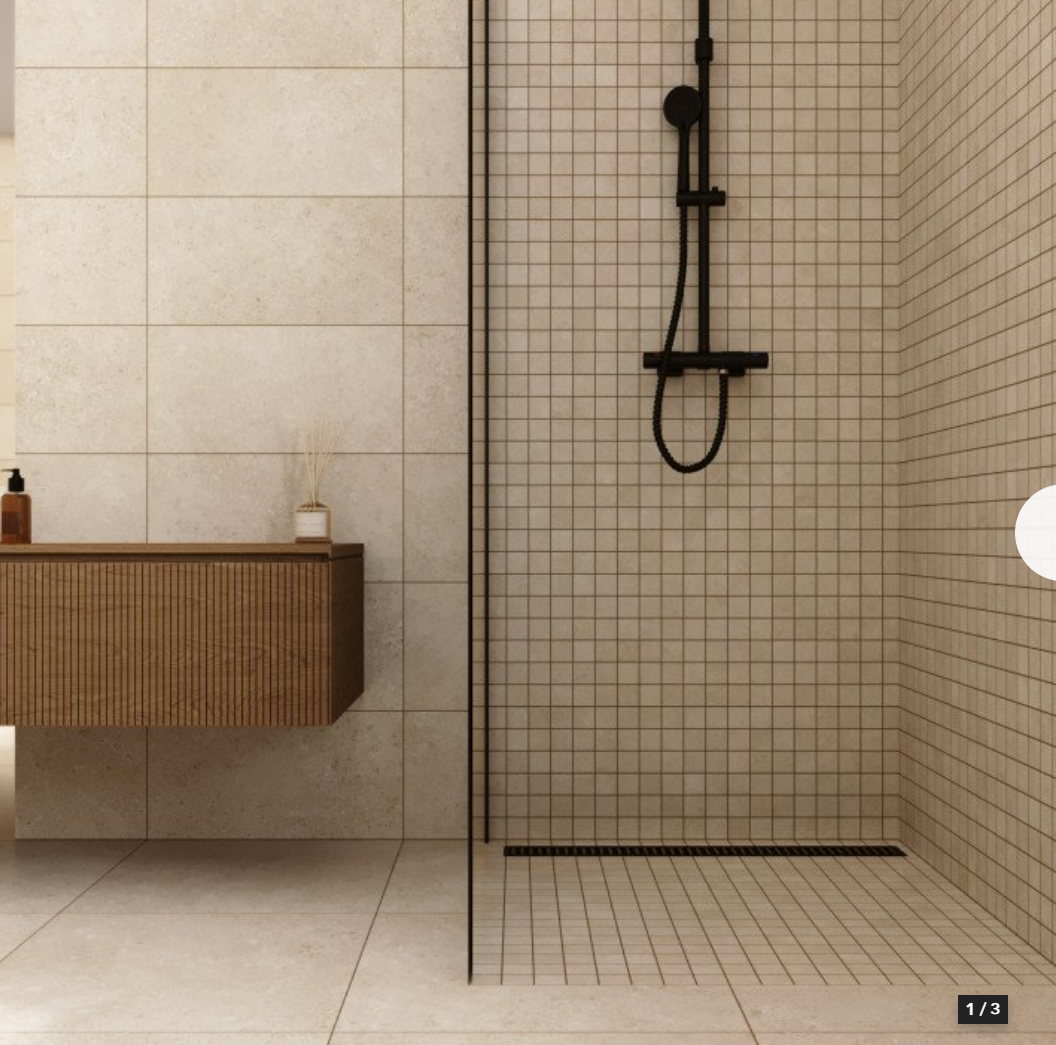 Badrum nere
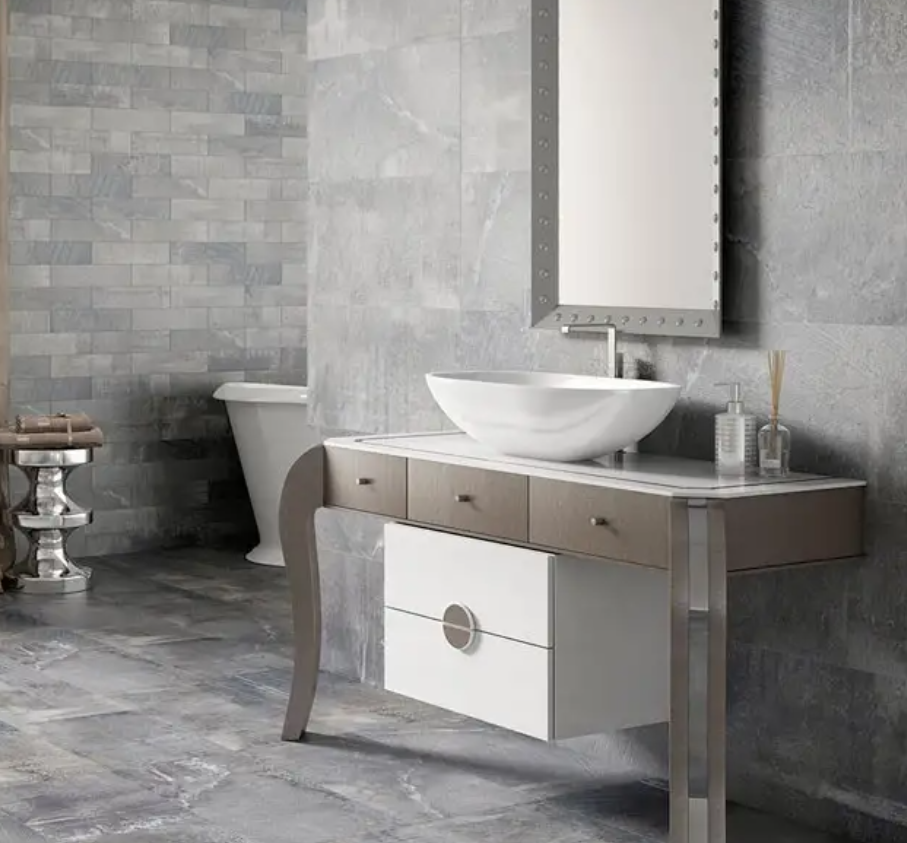 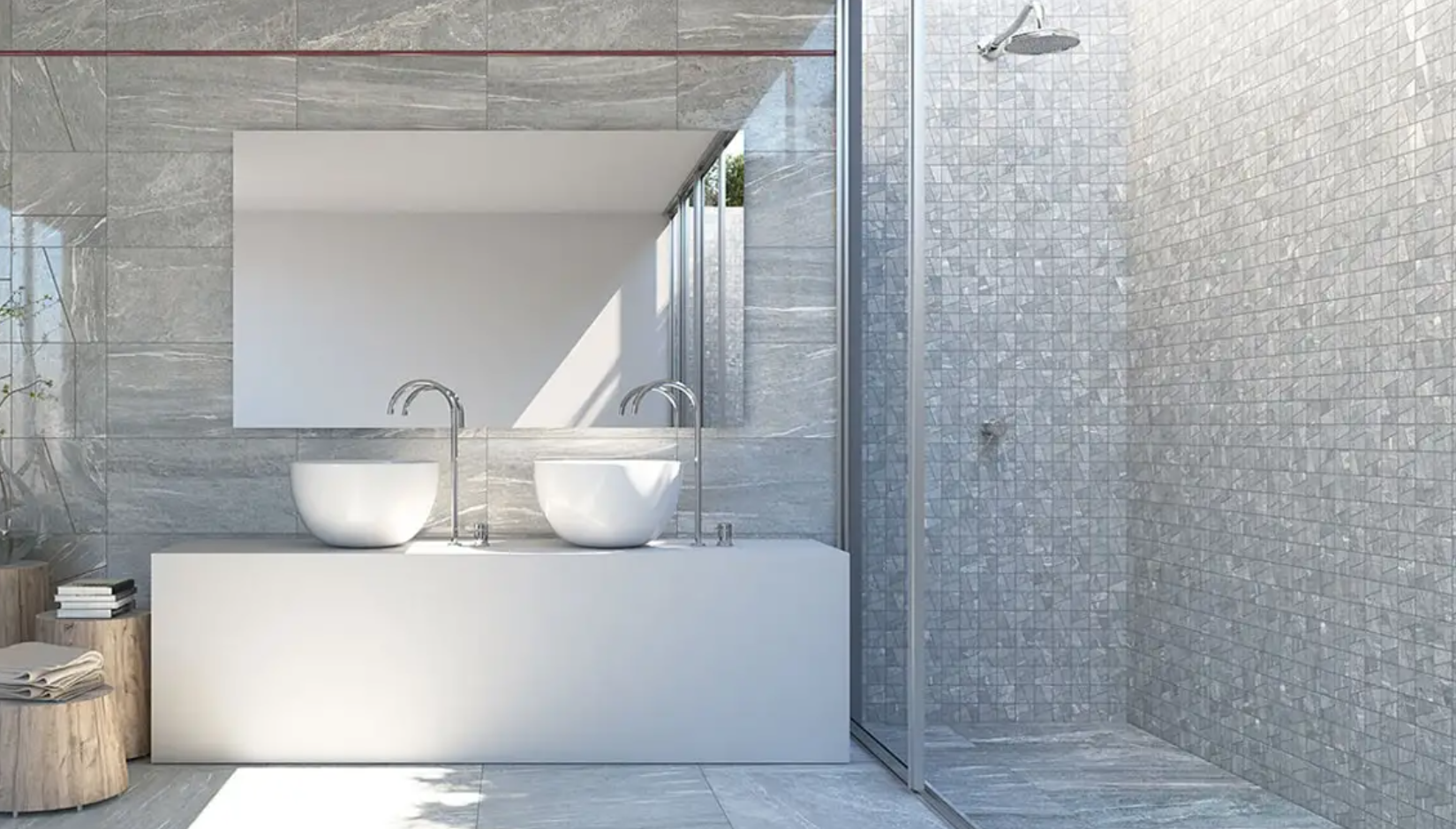